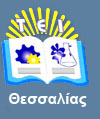 Δομές Δεδομένων και Αρχεία
Ενότητα 8: Η δομή Ουρά

Ηλίας Κ. Σάββας, 
Αναπληρωτής Καθηγητής,
Τμήμα Μηχανικών Πληροφορικής Τ.Ε.,
T.E.I. Θεσσαλίας
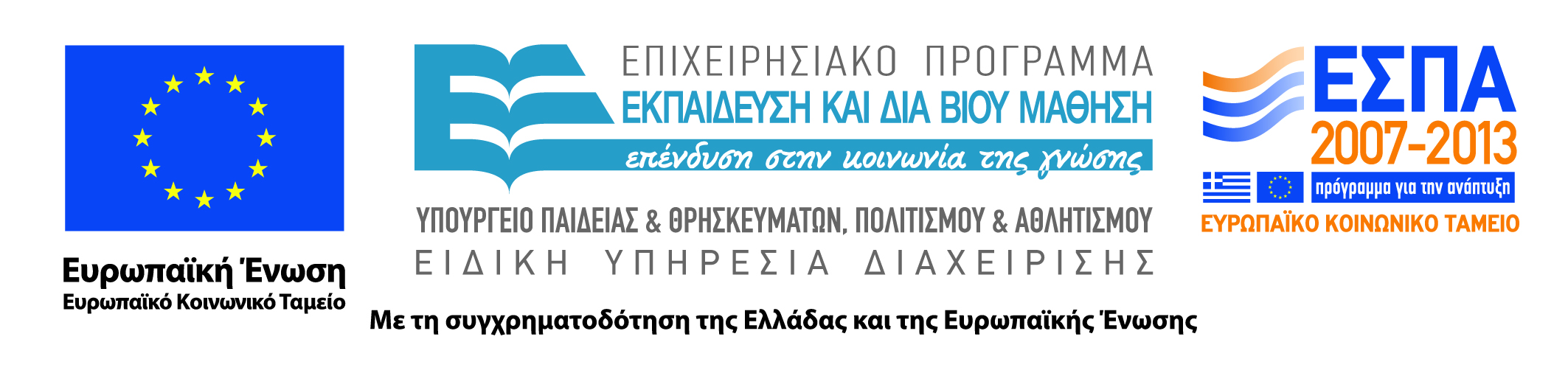 Άδειες Χρήσης
Το παρόν εκπαιδευτικό υλικό υπόκειται σε άδειες χρήσης Creative Commons. 
Για εκπαιδευτικό υλικό, όπως εικόνες, που υπόκειται σε άλλου τύπου άδειας χρήσης, η άδεια χρήσης αναφέρεται ρητώς.
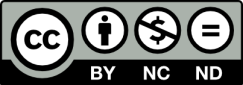 2
Χρηματοδότηση
Το παρόν εκπαιδευτικό υλικό έχει αναπτυχθεί στα πλαίσια του εκπαιδευτικού έργου του διδάσκοντα.
Το έργο υλοποιείται στο πλαίσιο του Επιχειρησιακού Προγράμματος «Εκπαίδευση και Δια Βίου Μάθηση» και συγχρηματοδοτείται από την Ευρωπαϊκή Ένωση (Ευρωπαϊκό Κοινωνικό Ταμείο) και από εθνικούς πόρους.
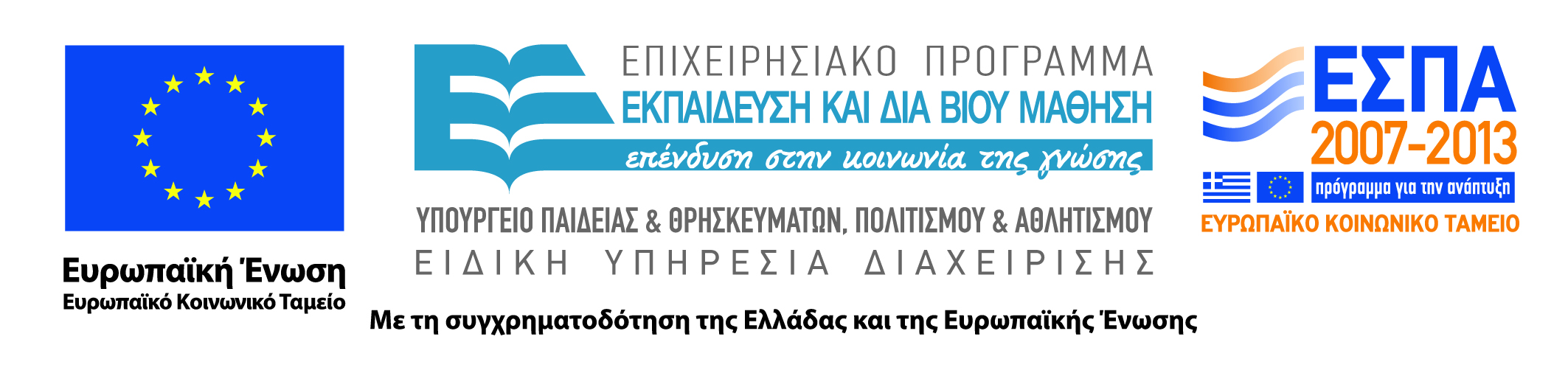 3
Σκοποί  ενότητας
Ο Αναγνώστης να μπορεί να: 
Διαχειρίζεται πλήρως την δομή της ουράς, δηλαδή δημιουργία, εισαγωγή και εξαγωγή στοιχείων.
4
Η δομή Ουρά
Περιεχόμενα ενότητας
Ουρά (Queue):
Ανάλυση,
Υλοποίηση,
Εφαρμογές.
5
Η δομή Ουρά
Ουρά (Queue)
Γραμμική δομή δεδομένων η οποία λειτουργεί με τον μηχανισμό First In First Out (FIFO) – ότι εισέρχεται πρώτο εξάγεται πρώτο (διαγραφή – εξυπηρέτηση).
Δύο λειτουργίες:
Εισαγωγή στοιχείου,
Εξαγωγή (διαγραφή) στοιχείου.
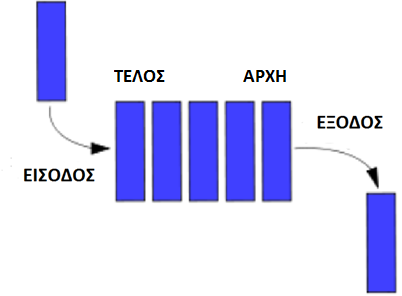 Αναπαράσταση Ουράς
Πηγή: Wikipedia
6
Η δομή Ουρά
Λίγη ιστορία
1946: Η δομή εμφανίστηκε για πρώτη φορά από τον Alan M. Turing για να αναπαραστήσει την κλήση συναρτήσεων,
1957: Οι Γερμανοί Klaus Samelson και Friedrich L. Bauer πατενταρίσανε την ιδέα ενώ τον ίδιο χρόνο αναπτύχθηκε και από τον Αυστραλιανό Charles Leonard Hamblin.
7
Η δομή Ουρά
Λειτουργίες: Εισόδου / Εξόδου
Γ
Εισαγωγή <Α>
Α
Εξαγωγή
Β
Εισαγωγή <Β>
Β
Α
Α
Εισαγωγή <Δ>
Δ
Εισαγωγή <Γ>
Γ
Γ
Β
Β
Α
Δ
Εξαγωγή
Γ
Πίσω
Εμπρός
Β
8
Η δομή Ουρά
Αναπαράσταση Ουράς
Πίνακας,

Αρχείο.
9
Η δομή Ουρά
Πίνακας Ουρά (1 από 2)
Πίνακας δομών (κάθε στοιχείο του πίνακα αναπαριστά ένα στοιχείο της ουράς),
Κάθε στοιχείο εισάγεται σαν τελευταίο του πίνακα, ενώ,
Κάθε στοιχείο που διαγράφεται (εξάγεται), διαγράφεται από την ‘αρχή’ πάλι του πίνακα. 
Επομένως:
Πρέπει να είναι γνωστός οι δείκτες αρχής, τέλους αλλά και το πλήθος των στοιχείων.
10
Η δομή Ουρά
Πίνακας Ουρά (2 από 2)
Και τι γίνεται εάν το τέλος πλησιάζει να φτάσει το τέλος του πίνακα ενώ η αρχή έχει επίσης προχωρήσει;
Συνέχιση του δείκτη τέλους από το πρώτο στοιχείο του πίνακα (κυκλική ουρά).
Επομένως πρέπει να γίνεται συνέχεια έλεγχος ‘πλήρους’ ουράς.
Μειονέκτημα (;): Το μέγεθος του πίνακα.
11
Η δομή Ουρά
Κυκλική Ουρά
Αρχή
Αρχή
Εξαγωγή
Τέλος
Τέλος
Αρχή
Αρχή
Τέλος
Τέλος
12
Η δομή Ουρά
Ουρά σαν Πίνακας
typedef struct {   
      float o[N];   
      int arxi, telos, plithos;} Queue;
o[N]  H ουρά (θα μπορούσε να είναι πίνακας δομής αντί για float)

 αρχή   Δείκτης Αρχής της Ουράς στον πίνακα,
 τέλος  Δείκτης Τέλους της Ουράς στον πίνακα,
 πλήθος  Πλήθος στοιχείων της Ουράς
13
Η δομή Ουρά
Απαιτούμενες Λειτουργίες
Δημιουργία Ουράς,

Έλεγχος Κενής/Πλήρους Ουράς,

Εισαγωγή Στοιχείου στην Ουρά,

Εξαγωγή/Διαγραφή από την Ουρά.
14
Η δομή Ουρά
Υλοποίηση Ουράς: Δηλώσεις
#define N 10

typedef struct {    
	float o[N];    
	int arxi, telos, plithos;} Oura;

void dimiourgia(Oura *);
int keni(Oura);
int pliris(Oura);
void eisagogi(Oura *, float);
float diagrafi(Oura *);
15
Η δομή Ουρά
Υλοποίηση Ουράς: main() (1 από 2)
int main() {    
	Oura O;    
	float x;    
	int epil;        
	dimiourgia(&O);        
	do {        
		do {            
			printf("\n\n 1. Εισαγωγή, 2. Εξαγωγή, 3. Τέλος : ");            
			scanf("%d",&epil);        
	} while (epil<1 || epil > 3);
16
Η δομή Ουρά
Υλοποίηση Ουράς: main() (2 από 2)
switch (epil) {            
	case 1: if (pliris(O) == 1)                         
		printf("\n\n Η ουρά είναι πλήρης!! ");                    
	       else {                        
		printf("\n\nΕισαγωγή αριθμού: ");                        
		scanf("%f", &x);                        
		eisagogi(&O, x);                    
	       }                    
	       break;            
	case 2:  if (keni(O) == -1)                        
		printf("\n\n Η ουρά είναι κενή!! ");                    
	        else {                        
		x = diagrafi(&O);                        
		printf("\n Διαγάφηκε ==> %10.2f", x);                    
	       }        
	}
17
Η δομή Ουρά
Δημιουργία Ουράς
void dimiourgia(Oura *oura)
{    
	oura->arxi =-1 ;    
	oura->telos = -1;    
	oura-> plithos = 0;
}
18
Η δομή Ουρά
Έλεγχος Κενής/Πλήρους Ουράς
int keni(Oura oura) {    
	if (oura.plithos == 0)
	        return -1;    
	else         
		return 0; 
}
int pliris(Oura oura) {    
	if (oura.plithos == N)        
		return 1;    
	else        
		return 0;
}
19
Η δομή Ουρά
Εισαγωγή Στοιχείου στην Ουρά
void eisagogi(Oura *oura, float a)
{    
	oura->telos ++;    
	if (oura->telos == N)        
		oura->telos = 0;    
	oura->o[oura->telos] = a;    
	oura->plithos ++;
}
20
Η δομή Ουρά
Εξαγωγή/Διαγραφή από την Ουρά
float diagrafi(Oura *oura) {    
	float a;        
	a = oura->o[oura->arxi];    
	oura->arxi ++;    
	if (oura->arxi == N)        
			oura->arxi = 0;    
	oura->plithos --;    
	return a;
}
21
Η δομή Ουρά
Υλοποίηση Ουράς με Αρχείο
Διαφέρει με τον πίνακα κυρίως στο ότι δεν έχει σαφές μέγεθος.
ΠΡΕΠΕΙ να είναι πάλι γνωστή η αρχή/τέλος της ουράς!

Δευτερεύον αρχείο με περιεχόμενο ΔΥΟ αριθμών οι οποίοι θα δείχνουν την αρχή και το τέλος της ουράς..
Σε κάθε εισαγωγή/εξαγωγή πρέπει να ενημερώνεται το τέλος /αρχή,
Κατά την δημιουργία, αρχή, και τέλος  -1.
22
Η δομή Ουρά
Άσκηση
Να γραφεί πρόγραμμα το οποίο με χρήση αρχείου να διαχειρίζεται μία ουρά Ευκλειδείων συντεταγμένων.
23
Η δομή Ουρά
Ουρά: υλοποίηση με αρχείο (1 από 13)
#include <stdio.h>

typedef struct {
    float x;
    float y;
} Oura;
FILE *q, *tq, *temp; /* q->Αρχεία ουράς και tq, temp -> βοηθητικά */
void dimiourgia(void);
int keni(void);
void eisagogi(Oura);
Oura eksagogi(void);
void anasygkrotisi(void);
24
Η δομή Ουρά
Ουρά: υλοποίηση με αρχείο (2 από 13)
int main()
{
    Oura O; 
    float x1,x2;
    int epil;
    
    dimiourgia();
	do {
        do {
            printf("\n 1. Εισαγωγή, 2. Εξαγωγή, 3. Ανασυγκρότηση, 4.Τέλος : ");
            scanf("%d", &epil);
        } while (epil<1 || epil>4);
25
Η δομή Ουρά
Ουρά: υλοποίηση με αρχείο (3 από 13)
switch (epil) {
            case 1: printf("\n Εισαγωγή συντεταγμένων (x1, x2): ");
                    scanf("%f%f", &x1, &x2);
                    O.x = x1;
                    O.y = x2;
                    eisagogi(O);
                    break;
            case 2: if ( keni() == -1 )
                        printf("\n\nH ουρά είναι κενή! ");
                    else {
                        O = eksagogi();
                        printf("\n\n==>  %10.2f %10.2f", O.x, O.y);
                    }
                    break;
            case 3: anasygkrotisi();
            }
        } while (epil != 4);
26
Η δομή Ουρά
Ουρά: υλοποίηση με αρχείο (4 από 13)
void dimiourgia(void) 
{
    tq = fopen("ArxiTelos.txt", "r");
    
    if ( ! tq ) {
        tq = fopen("ArxiTelos.txt", "w");
        fprintf(tq, "%10d %10d", -1, -1);
        q = fopen("Oura.dat", "wb");
        fclose(q);
    } 
    fclose(tq);
}
27
Η δομή Ουρά
Ουρά: υλοποίηση με αρχείο (5 από 13)
int keni(void)
{
    int arxi, telos;
        tq = fopen("ArxiTelos.txt", "r");
    fscanf(tq, "%d%d", &arxi, &telos);
    fclose(tq);
        if (telos==-1 || arxi>telos)
        return -1;
    else
        return 0;
}
28
Η δομή Ουρά
Ουρά: υλοποίηση με αρχείο (6 από 13)
void eisagogi(Oura a) {
    int arxi, telos;
    tq = fopen("ArxiTelos.txt", "r");
    fscanf(tq, "%d%d", &arxi, &telos);
    fclose(tq);
    telos++;
    tq = fopen("ArxiTelos.txt", "w");
    if ( arxi == -1)
        arxi = 0;
    fprintf(tq, "%10d %10d", arxi, telos);
29
Η δομή Ουρά
Ουρά: υλοποίηση με αρχείο (7 από 13)
q = fopen("Oura.dat", "rb+");
    fseek(q, telos*sizeof(Oura), SEEK_SET);
    fwrite(&a, sizeof(Oura), 1, q);
    fclose(q);
    fclose(tq);
}
30
Η δομή Ουρά
Ουρά: υλοποίηση με αρχείο (8 από 13)
Oura eksagogi(void) {
    int arxi, telos;
    Oura a;
    tq = fopen("ArxiTelos.txt", "r");
    fscanf(tq, "%d%d", &arxi, &telos);
    q = fopen("Oura.dat", "rb");
    fseek(q, arxi*sizeof(Oura), SEEK_SET);
    fread(&a, sizeof(Oura), 1, q);
    arxi++;
    fclose(tq);
31
Η δομή Ουρά
Ουρά: υλοποίηση με αρχείο (9 από 13)
tq = fopen("ArxiTelos.txt", "w");
    fprintf(tq, "%10d %10d", arxi, telos);
    fclose(q);
    fclose(tq);   
    return a;
}
32
Η δομή Ουρά
Ουρά: υλοποίηση με αρχείο (10 από 13)
void anasygkrotisi(void)
{
    Oura a;
    int arxi, telos;
    
    tq = fopen("ArxiTelos.txt", "r");
    if (! tq)
        return;
    fscanf(tq, "%d%d", &arxi, &telos);
    fclose(tq);
    telos = -1;
33
Η δομή Ουρά
Ουρά: υλοποίηση με αρχείο (11 από 13)
if (arxi != -1 || arxi <=telos) {
        q = fopen("Oura.dat", "rb");
        temp = fopen("temp.dat", "wb");
        fseek(q, arxi*sizeof(Oura), SEEK_SET);
        while (! feof(q)) {
            fread(&a, sizeof(Oura), 1, q);
            if ( ! feof(q) ) {
                fwrite(&a, sizeof(Oura), 1, temp);
                telos ++;
            }
        }
    }
34
Η δομή Ουρά
Ουρά: υλοποίηση με αρχείο (12 από 13)
fclose(temp);
    fclose(q);
    tq = fopen("ArxiTelos.txt", "w");
    arxi = 0;
    fprintf(tq, "%10d %10d", arxi, telos);
    fclose(tq);
    
    system("del Oura.dat");
    system("ren temp.dat Oura.dat");
}
35
Η δομή Ουρά
Ουρά: υλοποίηση με αρχείο (13 από 13)
Πλεονεκτήματα σε σχέση με την υλοποίηση με πίνακα?
Δεν έχει προκαθορισμένο τέλος!
Εάν τερματισθεί το πρόγραμμα δεν χάνεται καμία πληροφορία!!!
36
Η δομή Ουρά
Ουρά: Εφαρμογές
Πληροφορική,
Μεταφορές,
Επιχειρησιακή Έρευνα,
…
37
Η δομή Ουρά
Τέλος Ενότητας
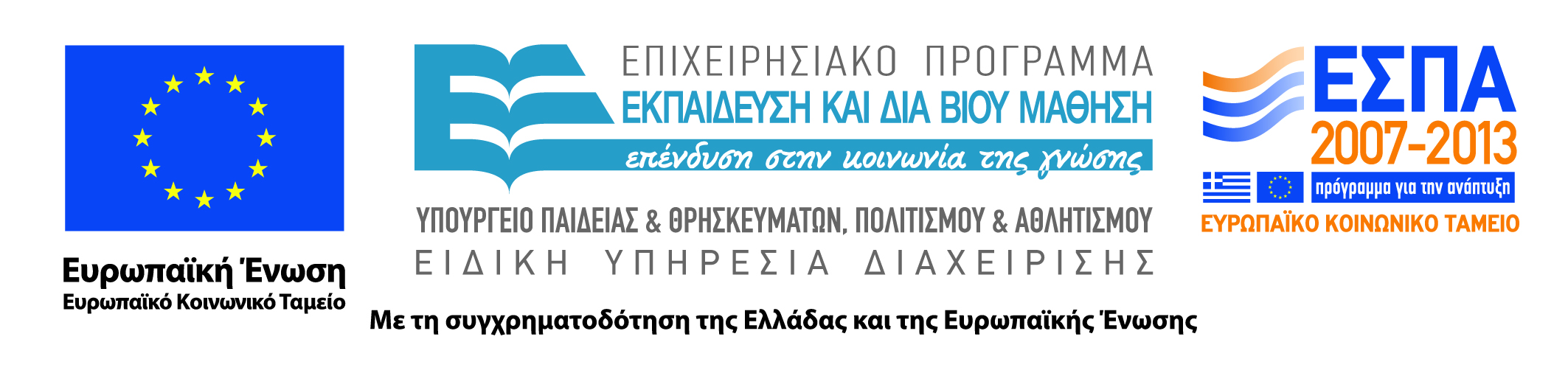 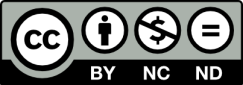